Compensation Techniques
By: Nafees Ahamad 
AP, Department of EECE, DIT University, 
Dehradun
(c) Nafees Ahamad
Introduction
Control system compensation is the strategy used by the control system designer to improve system dynamic performance through the addition of dynamic elements in order to mitigate some of the undesirable features of the control elements present in the system.
(c) Nafees Ahamad
Need of Compensation
In order to obtain the desired performance of the system, we use compensating networks. 
Compensate a unstable system to make it stable.
A compensating network is used to minimize overshoot.
These compensating networks increase the steady state accuracy of the system. An important point to be noted here is that the increase in the steady state accuracy brings instability to the system.
Compensating networks also introduces poles and zeros in the system thereby causes changes in the transfer function of the system. Due to this, performance specifications of the system change.
(c) Nafees Ahamad
Methods of Compensation
Series compensation:
G(s)
Input
Output
Compensator
r(t)
c(t)
H(s)
(c) Nafees Ahamad
Methods of Compensation  …
Feedback compensation:
G(s)
Output
Input
c(t)
r(t)
Compensator
H(s)
(c) Nafees Ahamad
Methods of Compensation  …
G(s)
Output
Input
Compensator
c(t)
r(t)
Compensator
H(s)
(c) Nafees Ahamad
Methods of Compensation  …
Now what are compensator?
A compensator or compensating network is one which makes some adjustments in order to make up for deficiencies in the system.
Compensating devices are may be in the form of electrical, mechanical, hydraulic etc.
The simplest compensating  networks are lead, lag and lead-lag networks.
(c) Nafees Ahamad
Phase Lead Compensation
A system which has one pole and one dominating zero is known as lead network.
If we want to add a dominating zero for compensation in control system then we have to select lead compensation network.
The basic requirement of the phase lead network is that all poles and zeros of the transfer function of the network must lie on (-)ve real axis interlacing each other with a zero located at the origin or nearest origin.
(c) Nafees Ahamad
Phase Lead Compensation…
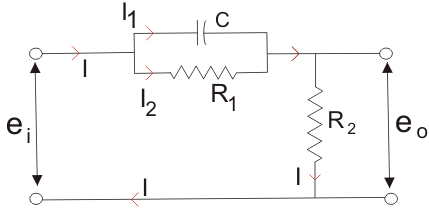 (c) Nafees Ahamad
Phase Lead Compensation…
(c) Nafees Ahamad
Phase Lead Compensation…
The above network can be visualized as an amplifier with a gain of 1/α.
Clearly  -1/T (Zero) is closer to origin than the -1/αT (Pole).
Thus we can say in the lead compensator zero is more dominating than the pole.
Because of this lead network introduces positive phase angle to the system when connected in series.
Im
Re
-1/T
-1/αT
Pole-Zero Plot of Lead Compensating Network
(c) Nafees Ahamad
Phase Lead Compensation…
(c) Nafees Ahamad
Design steps of Phase Lead Compensation in frequency domain
(c) Nafees Ahamad
Design steps of Phase Lead Compensation in frequency domain …
(c) Nafees Ahamad
Design steps of Phase Lead Compensation in frequency domain …
(c) Nafees Ahamad
Effect of Phase Lead Compensation
The velocity constant Kv increases.
The slope of the magnitude plot reduces at the gain crossover frequency so that relative stability improves and error decrease due to error is directly proportional to the slope.
Phase margin increases.
Response become faster.
(c) Nafees Ahamad
Advantages of Phase Lead Compensation
Let us discuss some of the advantages of the phase lead compensation-
Due to the presence of phase lead network the speed of the system increases because it shifts gain crossover frequency to a higher value.
Due to the presence of phase lead compensation maximum overshoot of the system decreases.
Steady state error is not improved (Disadvantage)
(c) Nafees Ahamad
Phase Lag Compensation
Do it yourself
Similar to Phase Lead Compensation
(c) Nafees Ahamad
Phase Lead-Lag Compensation
Do it yourself
Similar to Phase Lead Compensation
(c) Nafees Ahamad
Referecnes
Automatic control system by S. Hasan Saeed, Katson Publications
(c) Nafees Ahamad
Thanks
(c) Nafees Ahamad